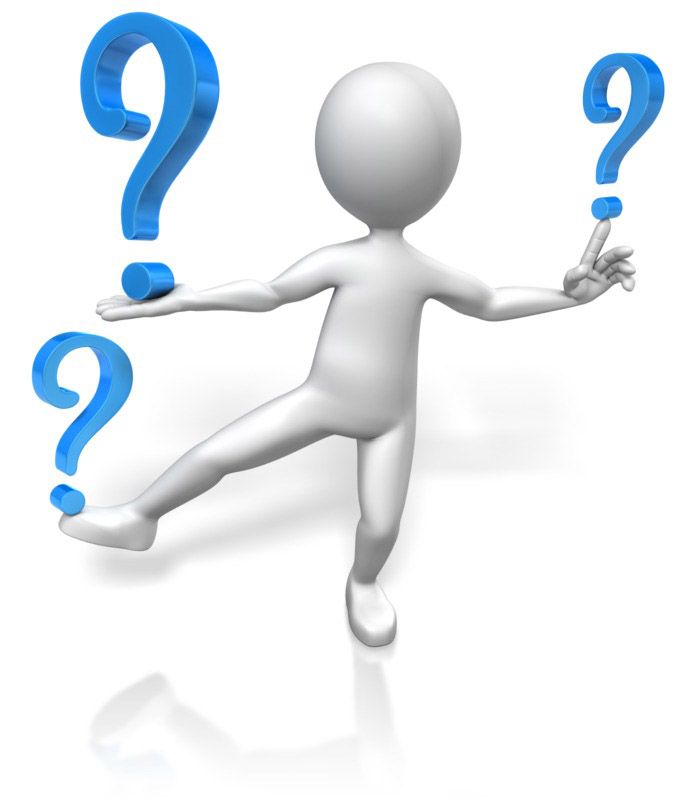 Understanding Safety Bundles
Project ECHO
June 16, 2021
Michelle Flanagan, BSN, RNC-OB, C-EFM
What is a Bundle?
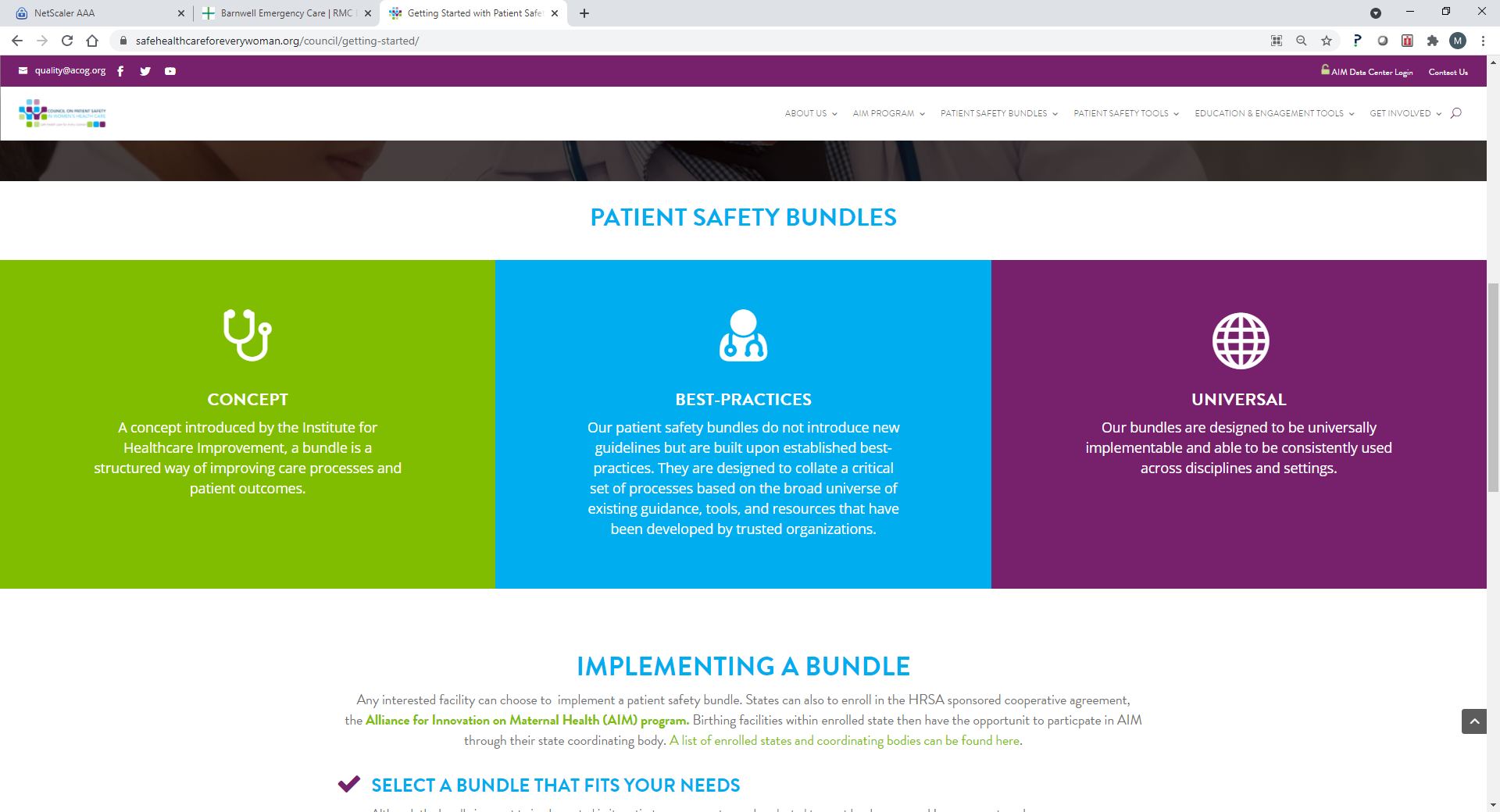 https://safehealthcareforeverywoman.org/council/getting-started/
[Speaker Notes: The Institute for Healthcare Improvement describes patient safety bundles as, “…a structured way of improving the processes of care and patient outcomes: a small, straightforward set of evidence-based practices — generally three to five — that, when performed collectively and reliably, have been proven to improve patient outcomes.” 

The bundle structure does not introduce new practice guidelines or concepts, but offers a standardized approach for delivering well-established, evidence-based practices to be implemented with complete consistency, for every patient, every time – resulting in improved patient outcomes.

STANDARDIZATION IS KEY!]
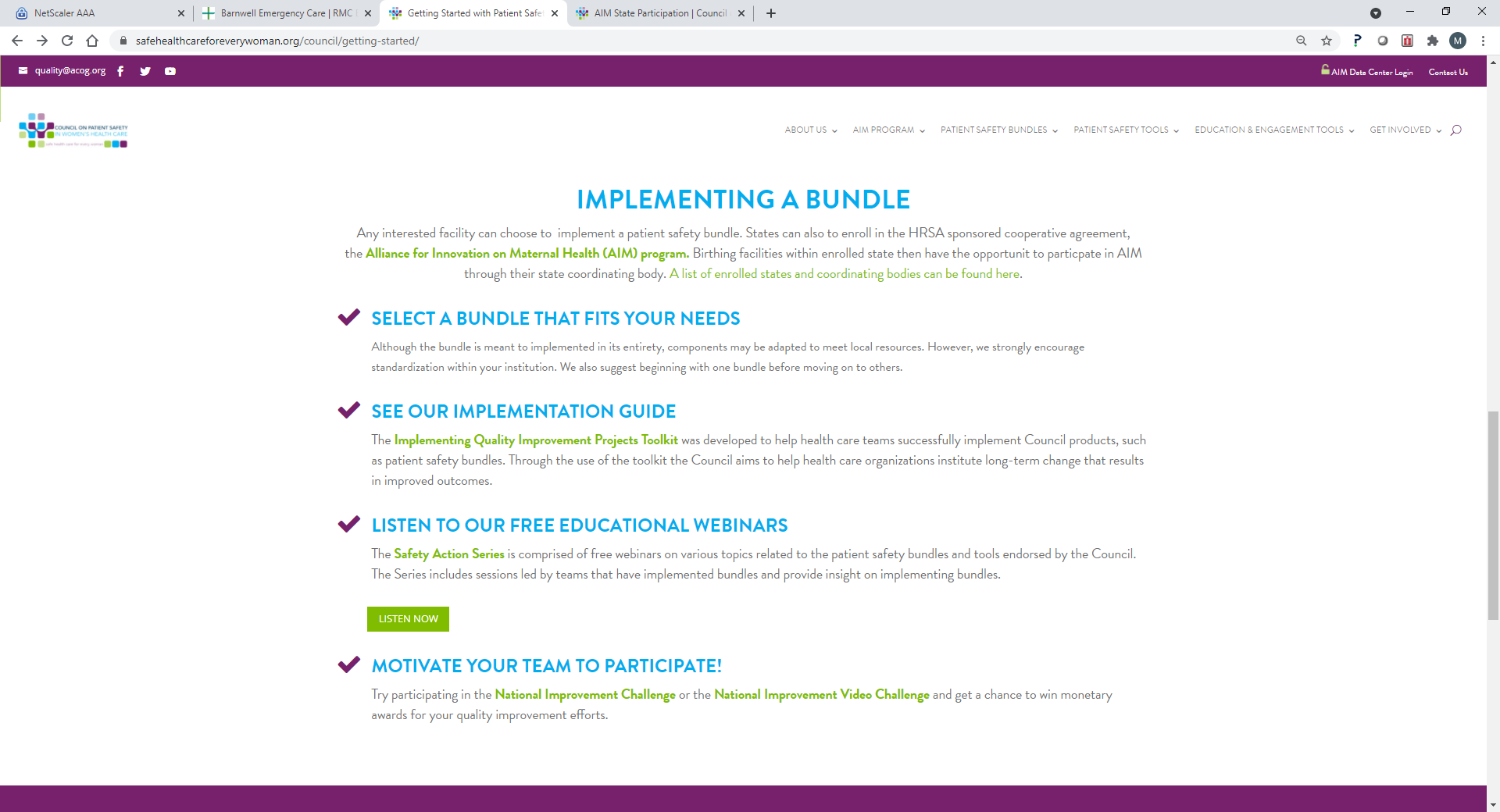 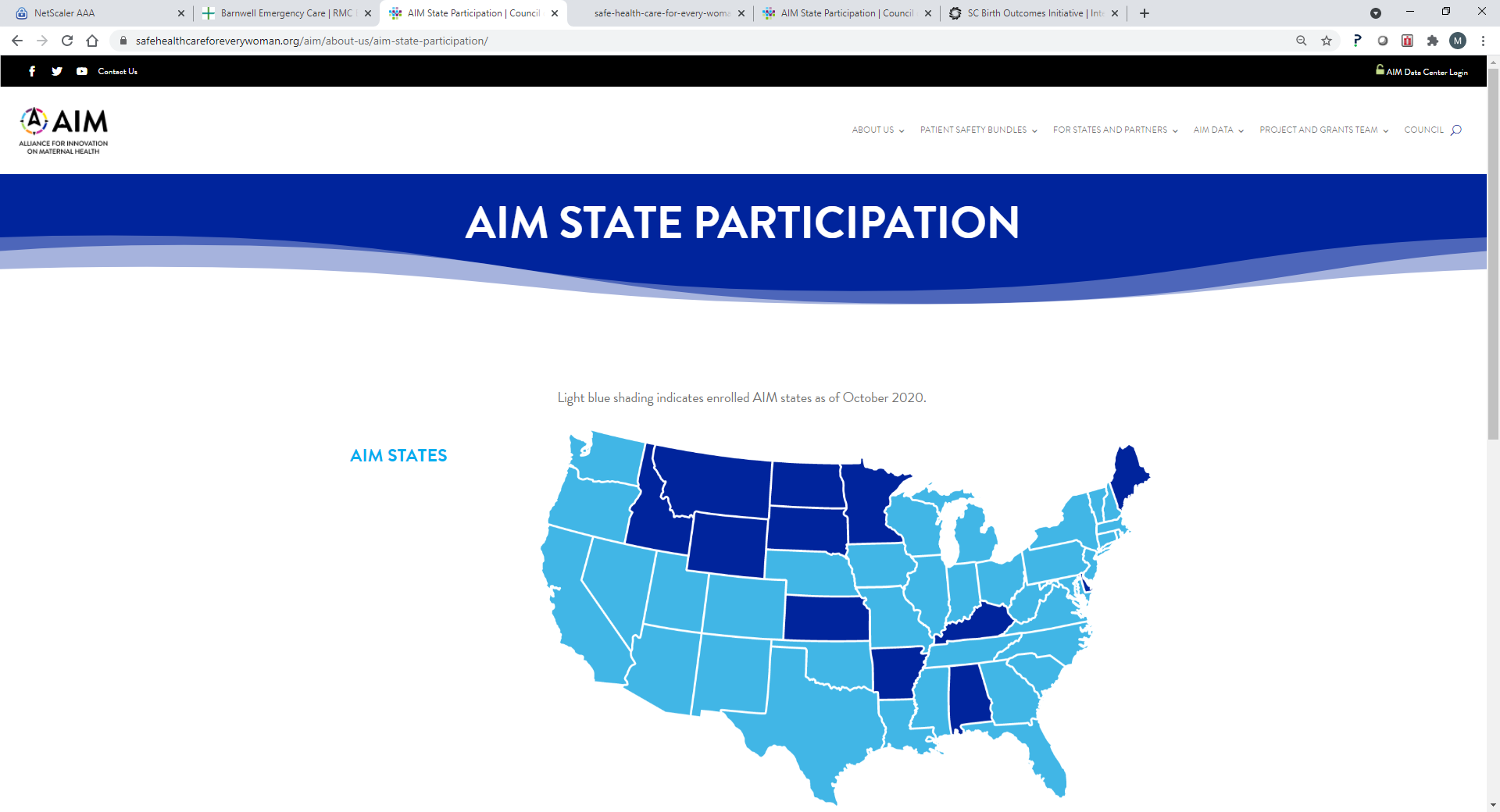 South Carolina  & AIM
The 4 R’s
R
R
R
R
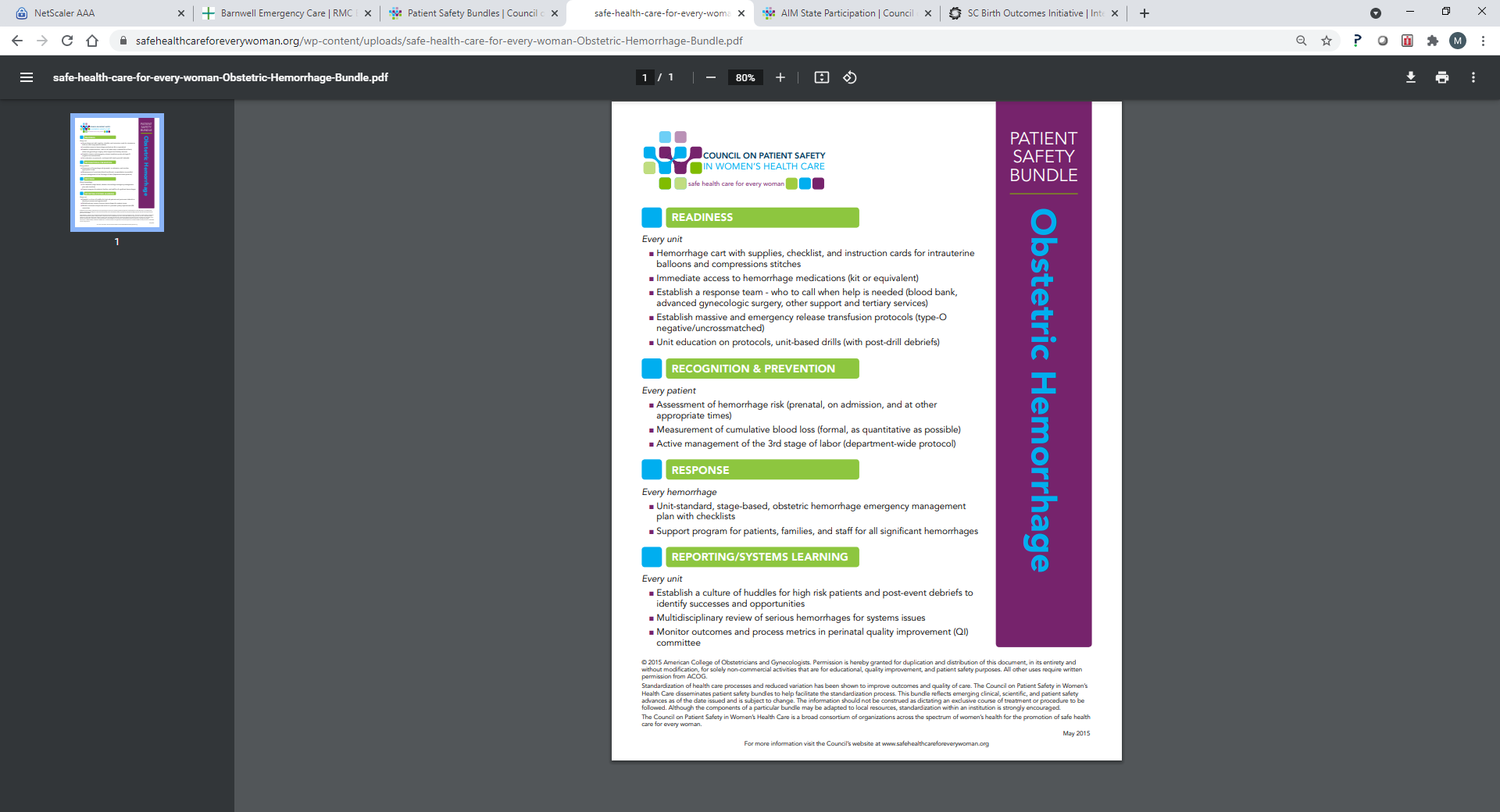 READINESS – Every Unit
RECOGNITION – Every Patient
[Speaker Notes: RECOGNITION & PREVENTION
Every Patient

Assessment of hemorrhage risk (prenatal, on admission, and at other appropriate times)
Measurement of cumulative blood loss (formal, as quantitative as possible)
Active management of the 3rd stage of labor (department-wide protocol)]
RESPONSE - Every Hemorrhage
[Speaker Notes: RESPONSE
Every Hemorrhage
Unit-standard, stage-based, obstetric hemorrhage emergency management plan with checklists
Support program for patients, families, and staff for all significant hemorrhages]
REPORTING/SYSTEMS LEARNING - Every Unit
[Speaker Notes: REPORTING/SYSTEMS LEARNING
Every Unit

Establish a culture of huddles for high risk patients and post-event debriefs to identify successes and opportunities
Multidisciplinary review of serious hemorrhages for systems issues
Monitor outcomes and process metrics in perinatal quality improvement (QI) committee]
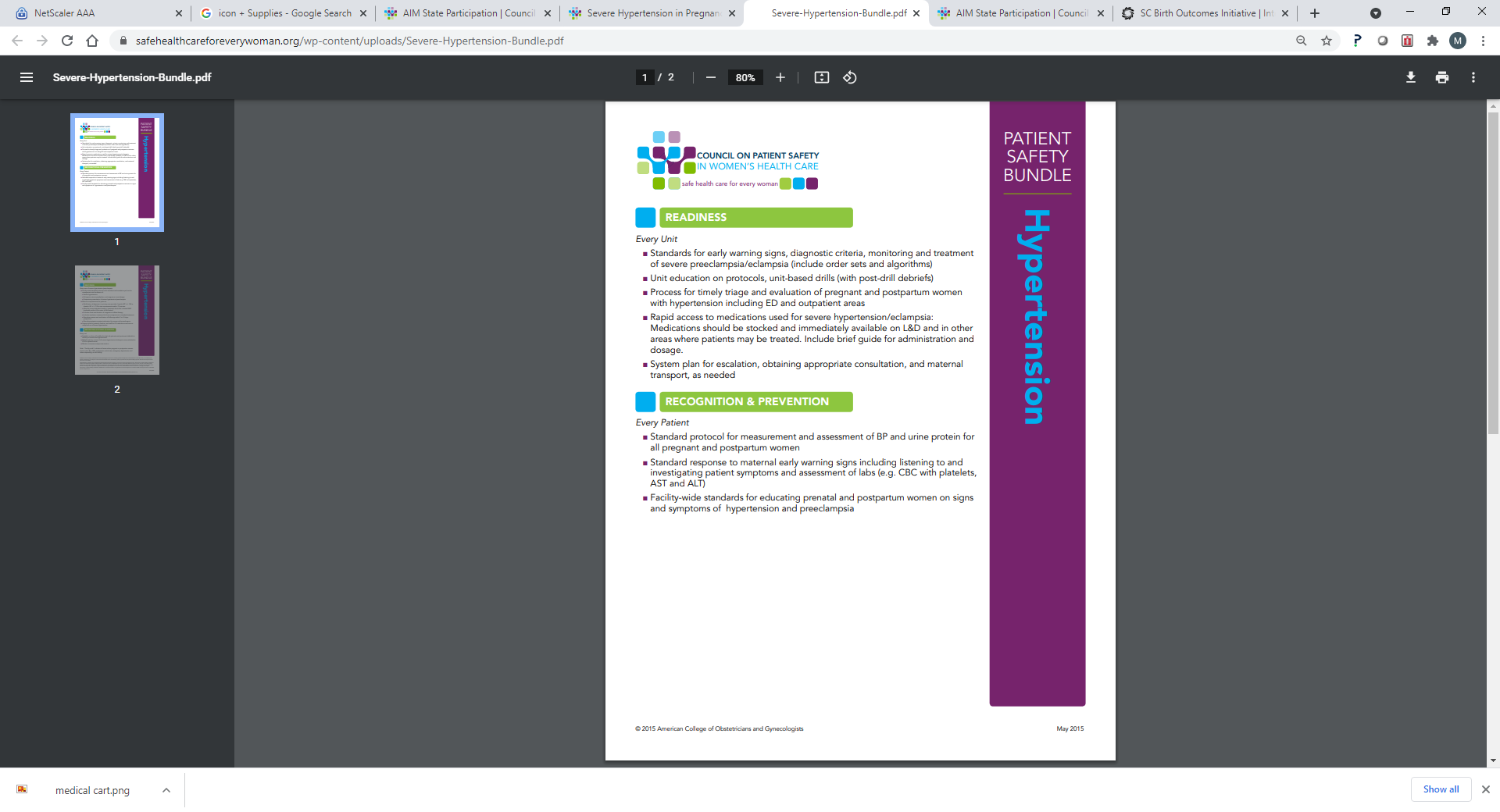 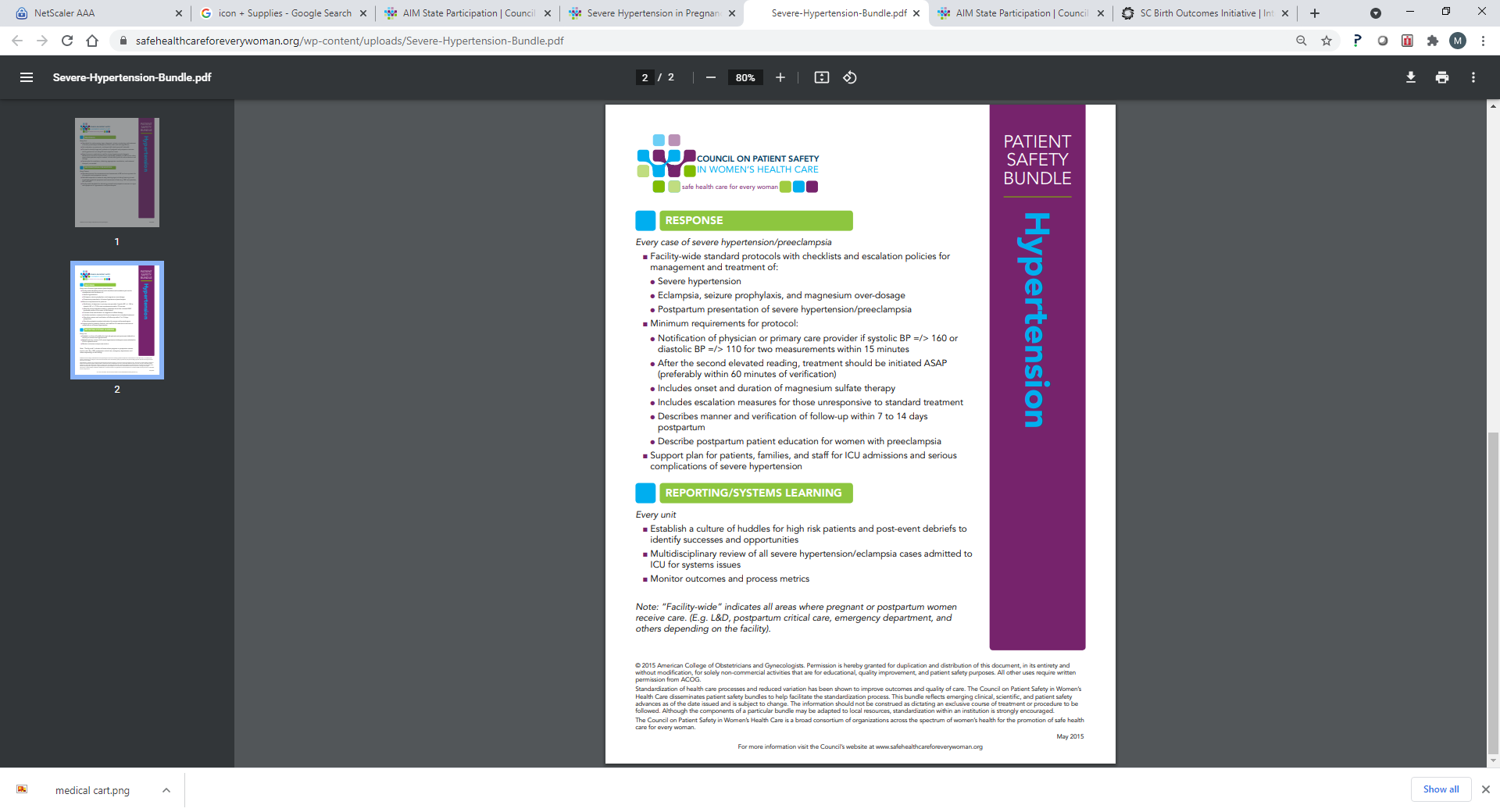 READINESS – Every Unit
[Speaker Notes: Standards for early warning signs, diagnostic criteria, monitoring and treatment of severe preeclampsia/eclampsia (include order sets and algorithms)
Unit education on protocols, unit-based drills (with post-drill debriefs)
Process for timely triage and evaluation of pregnant and postpartum women with hypertension including ED and outpatient areas
Rapid access to medications used for severe hypertension/eclampsia: Medications should be stocked and immediately available on L&D and in other areas where patients may be treated. Include brief guide for administration and dosage.
System plan for escalation, obtaining appropriate consultation, and maternal transport, as needed]
RECOGNITION – Every Patient
[Speaker Notes: Standard protocol for measurement and assessment of BP and urine protein for all pregnant and postpartum women
Standard response to maternal early warning signs including listening to and investigating patient symptoms and assessment of labs (e.g. CBC with platelets, AST and ALT)
Facility-wide standards for educating prenatal and postpartum women on signs and symptoms of hypertension and preeclampsia]
RESPONSE – Every case of severe hypertension / preeclampsia
Facility-wide standard protocols with checklists and escalation policies for management and treatment of:
Severe hypertension
Minimum requirements for protocol:
Notification of physician or primary care provider if systolic BP =/> 160 or diastolic BP =/> 110 for two measurements within 15 minutes
After the second elevated reading, treatment should be initiated ASAP (preferably within 60 minutes of verification)
Includes onset and duration of magnesium sulfate therapy
Includes escalation measures for those unresponsive to standard treatment
Describes manner and verification of follow-up within 7 to 14 days postpartum
Describe postpartum patient education for women with preeclampsia
Support plan for patients, families, and staff for ICU admissions and serious complications of severe hypertension
Eclampsia, seizure prophylaxis, and magnesium over-dosage
Postpartum presentation of severe hypertension / preeclampsia
[Speaker Notes: Every case of severe hypertension/preeclampsia

Facility-wide standard protocols with checklists and escalation policies for management and treatment of:

Severe hypertension
Eclampsia, seizure prophylaxis, and magnesium over-dosage
Postpartum presentation of severe hypertension/preeclampsia
Minimum requirements for protocol:
Notification of physician or primary care provider if systolic BP =/> 160 or diastolic BP =/> 110 for two measurements within 15 minutes
After the second elevated reading, treatment should be initiated ASAP (preferably within 60 minutes of verification)
Includes onset and duration of magnesium sulfate therapy
Includes escalation measures for those unresponsive to standard treatment
Describes manner and verification of follow-up within 7 to 14 days postpartum
Describe postpartum patient education for women with preeclampsia
Support plan for patients, families, and staff for ICU admissions and serious complications of severe hypertension]
REPORTING/SYSTEMS LEARNING - Every Unit
[Speaker Notes: REPORTING/SYSTEMS LEARNING
Every Unit

Establish a culture of huddles for high risk patients and post-event debriefs to identify successes and opportunities
Multidisciplinary review of all severe hypertension/eclampsia cases admitted to ICU for systems issues
Monitor outcomes and process metrics]
Upcoming Session